Archive Biscuit Tin Images – information for teachers
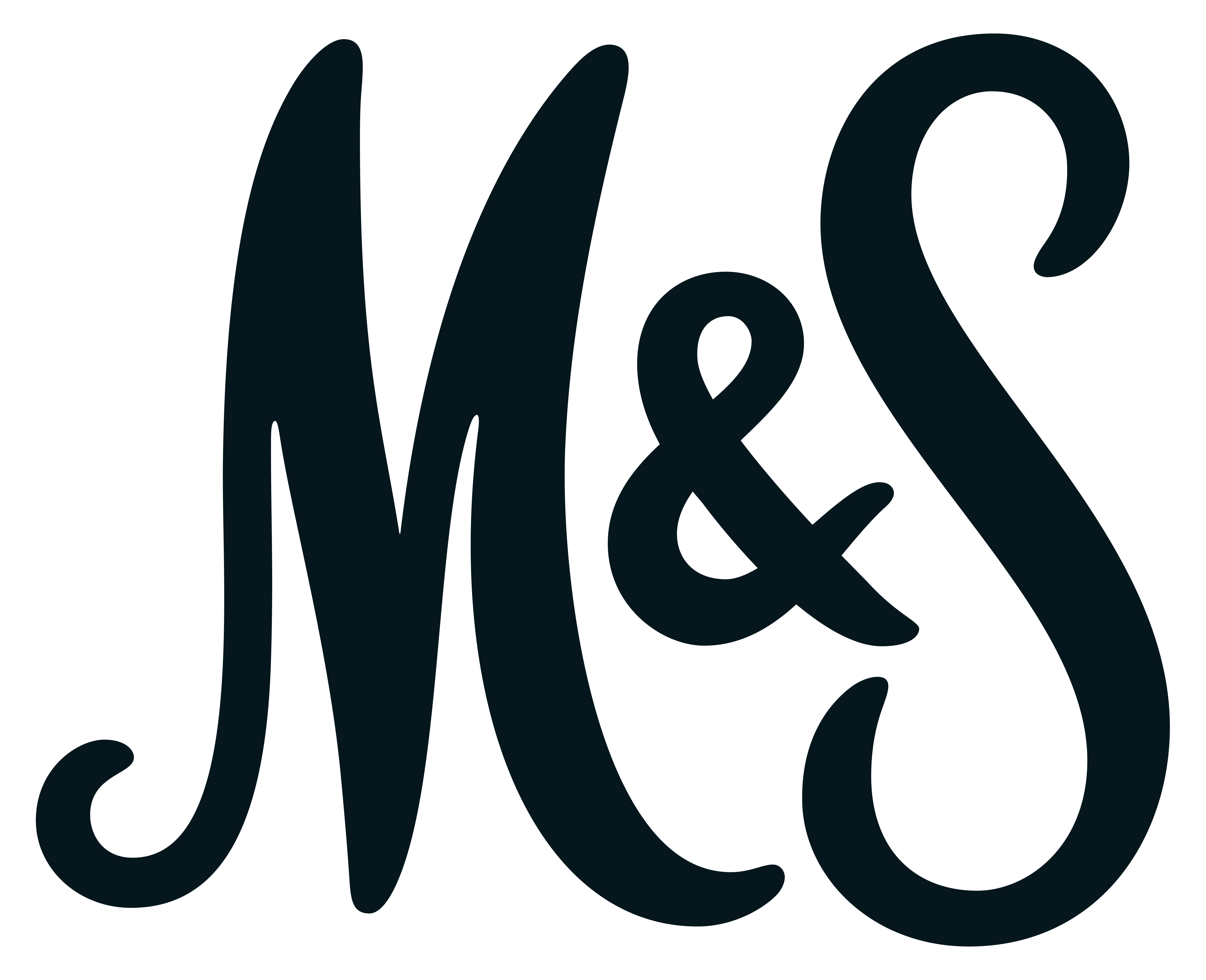 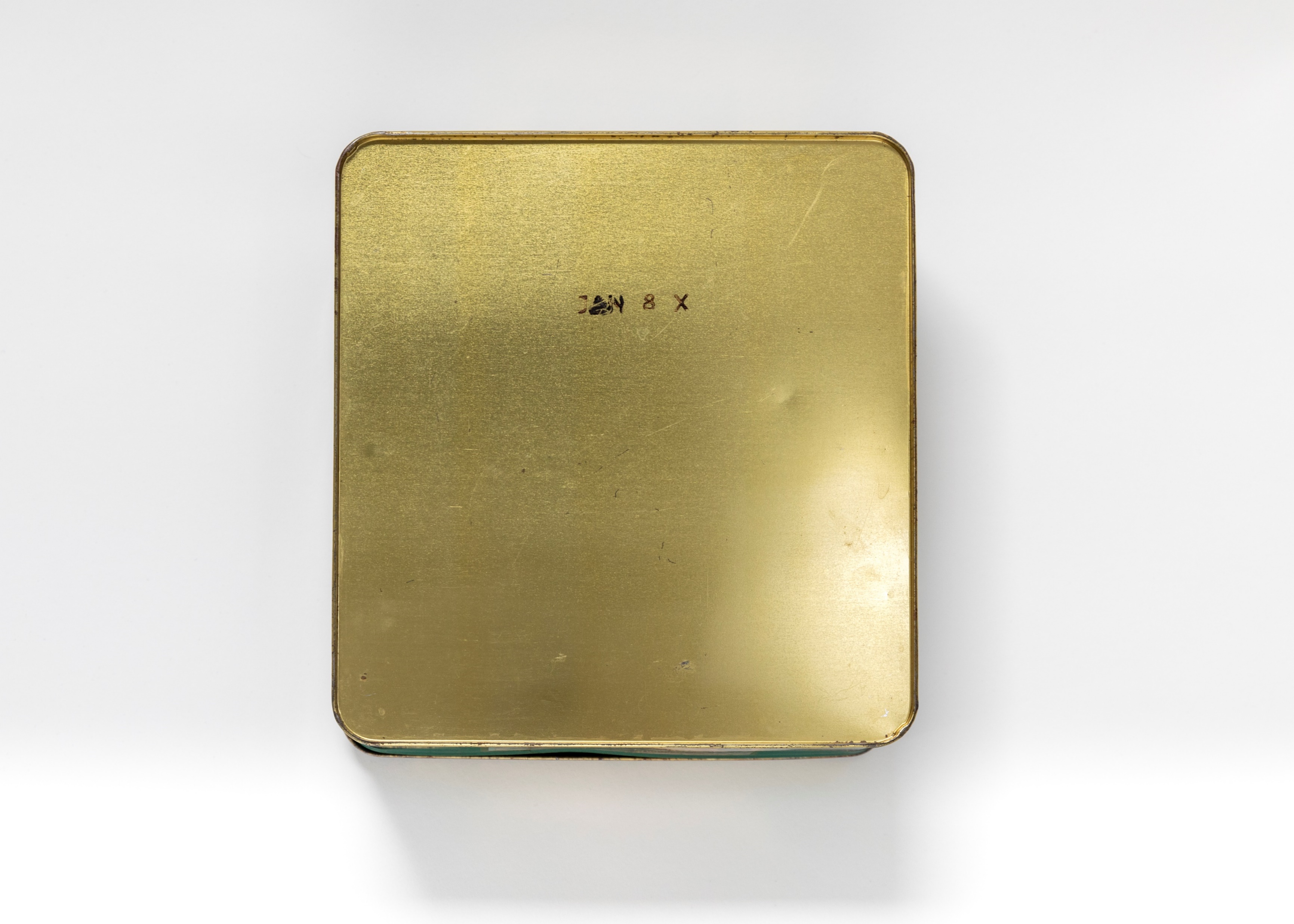 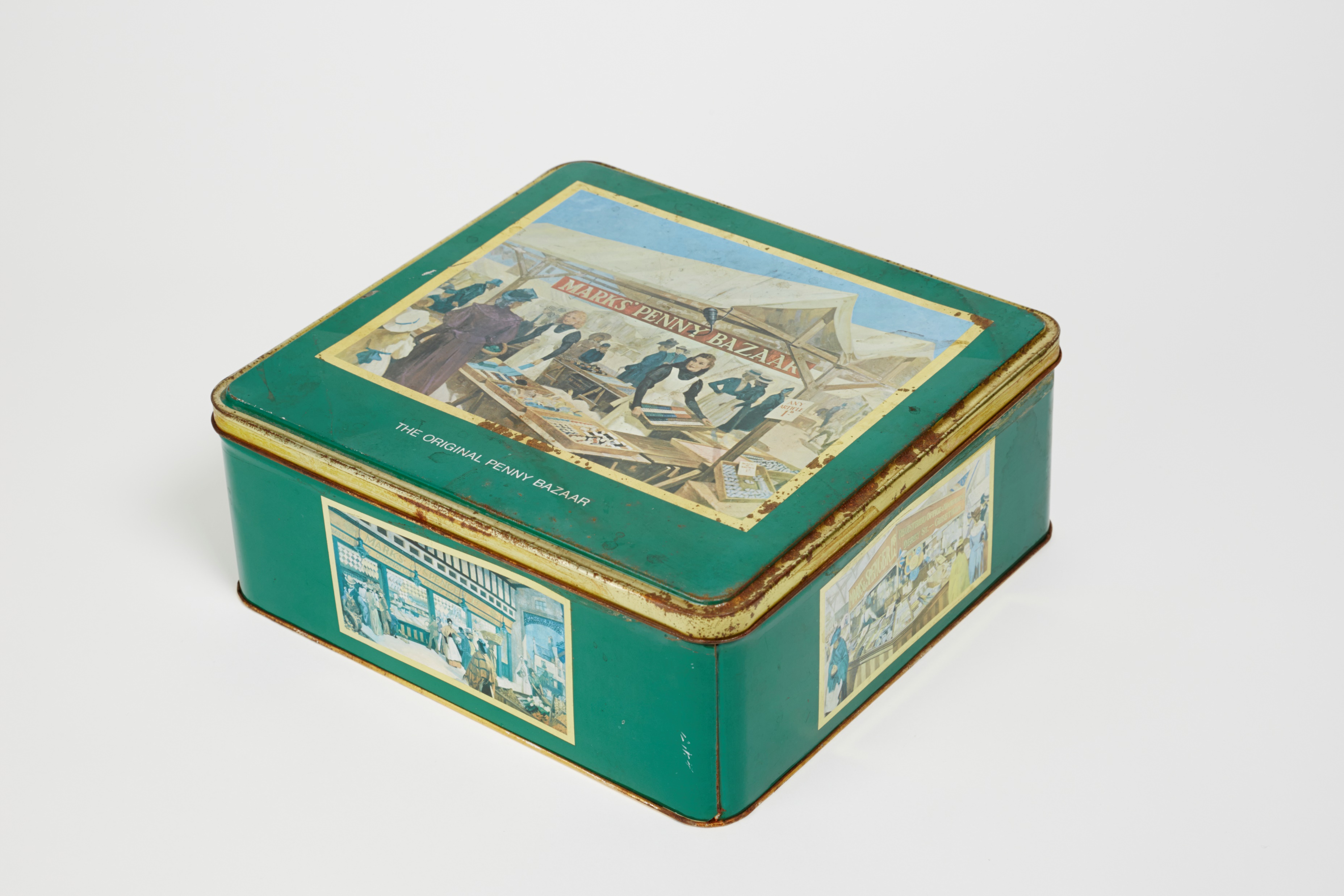 1
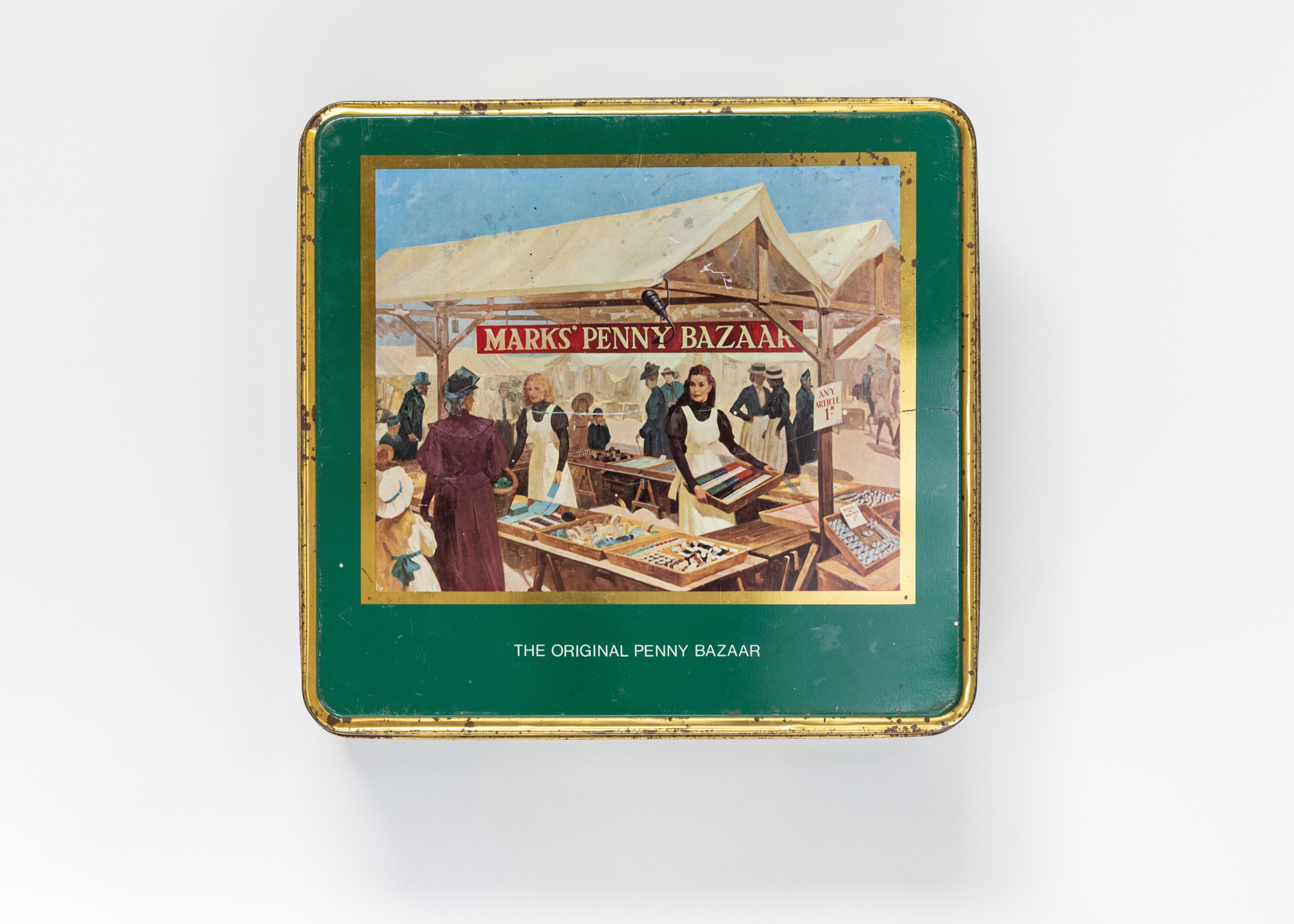 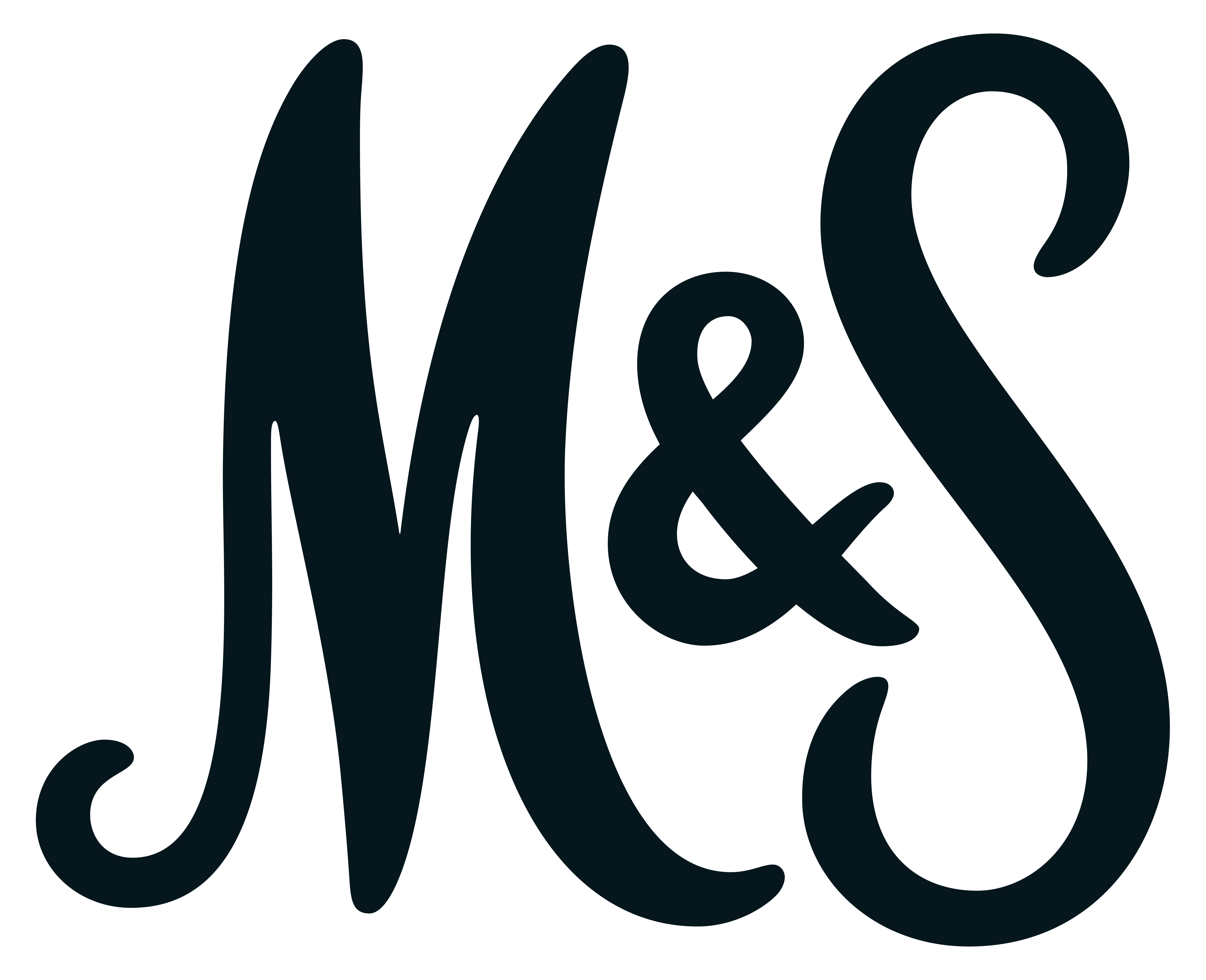 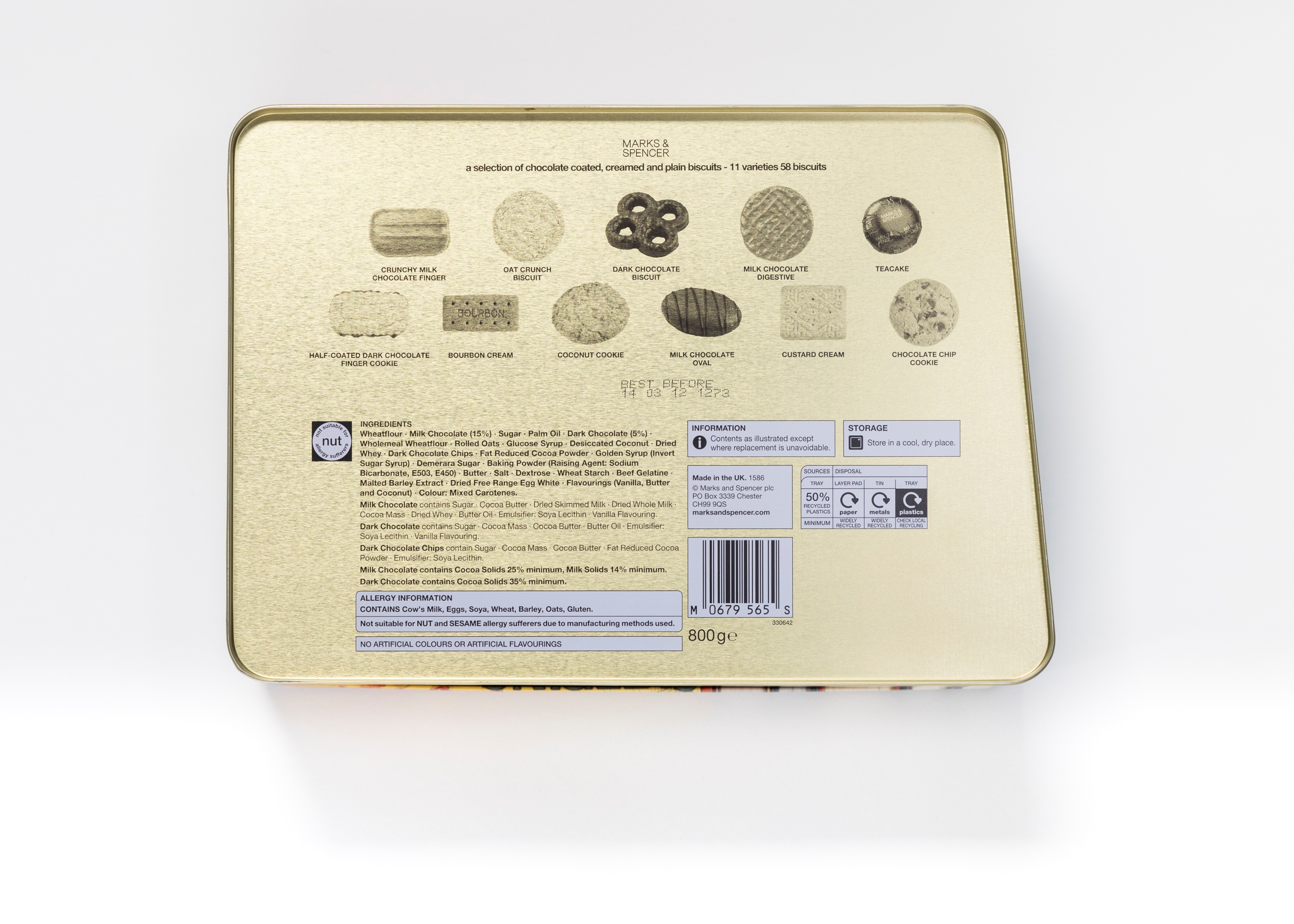 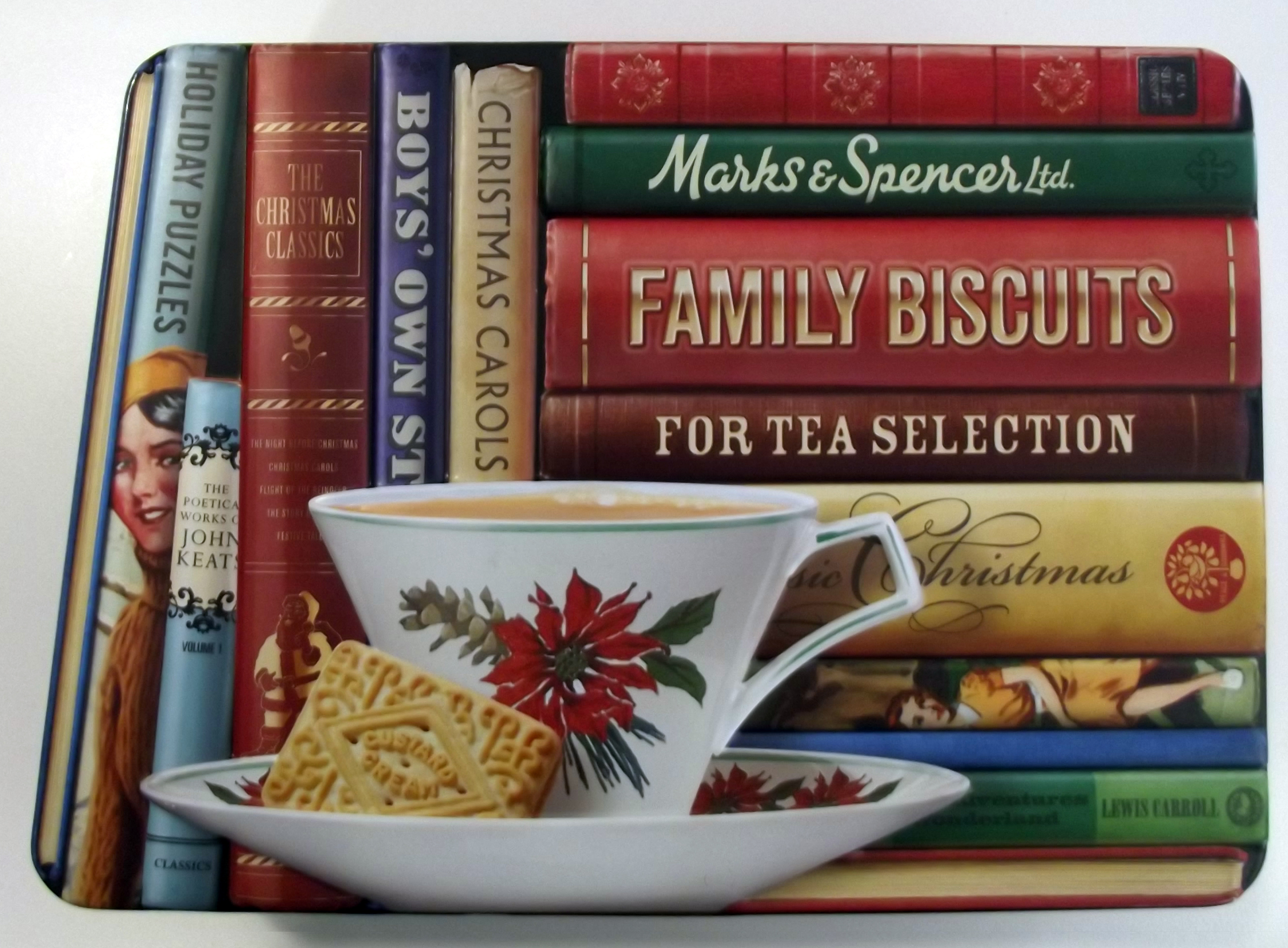 2
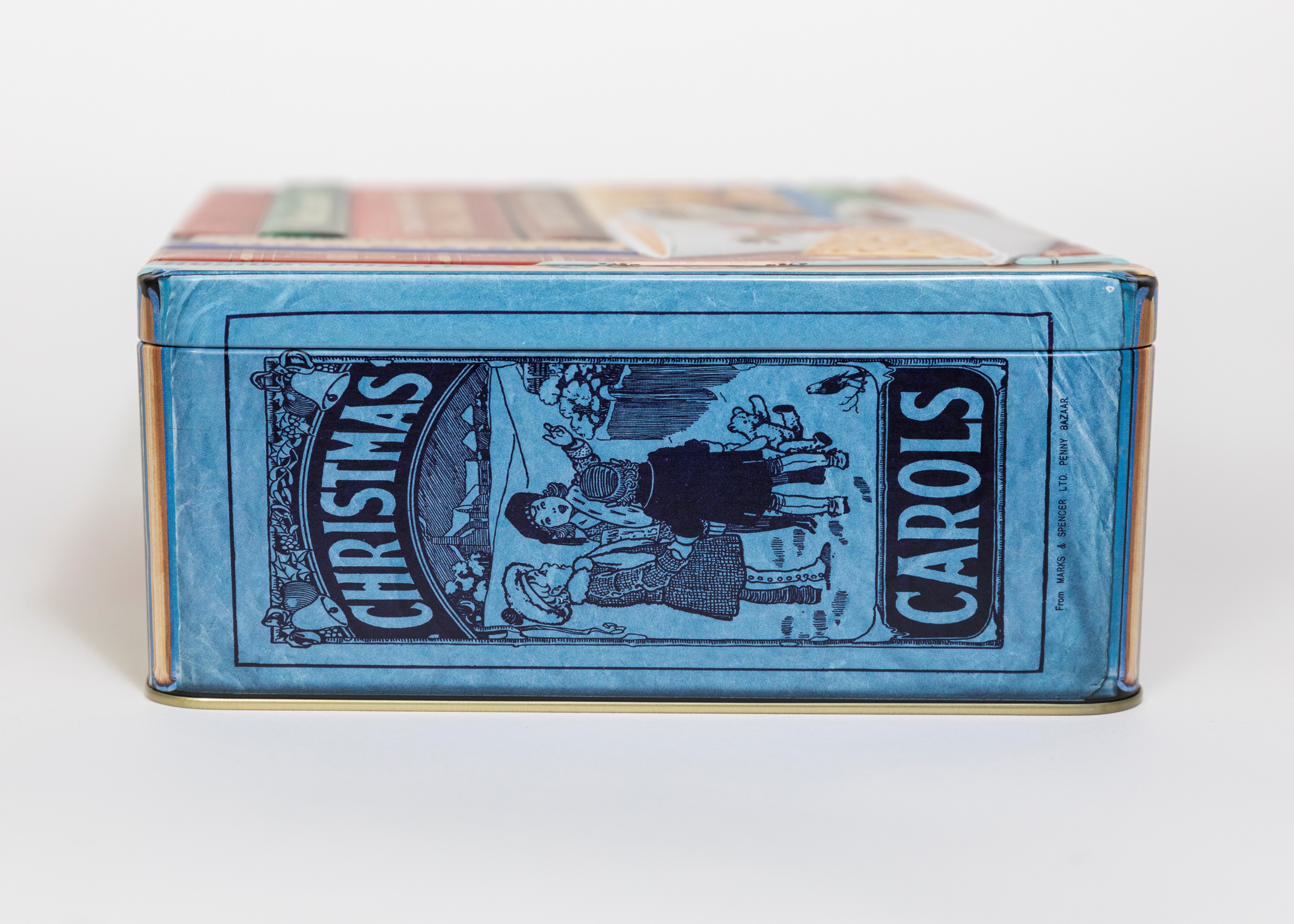 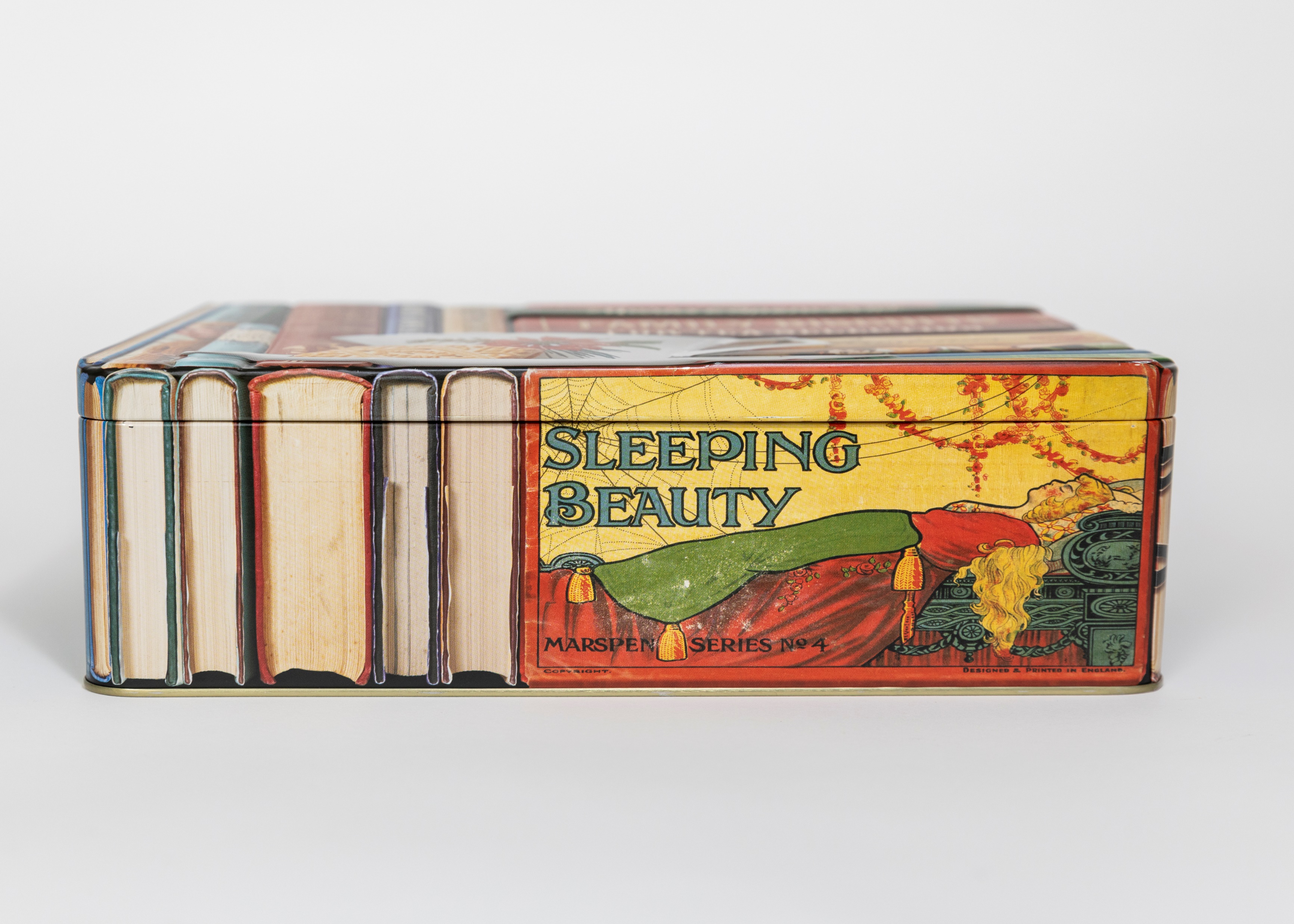 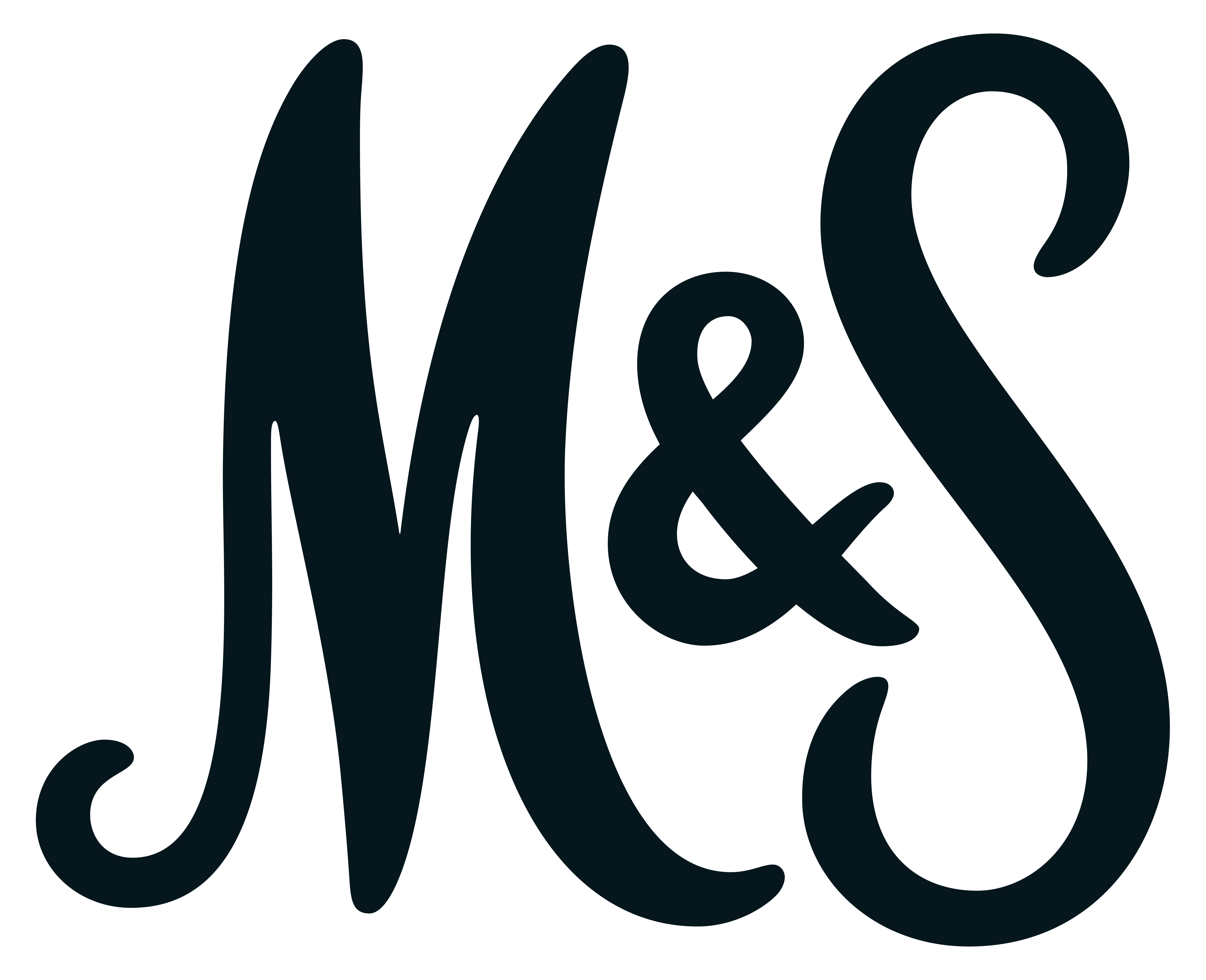 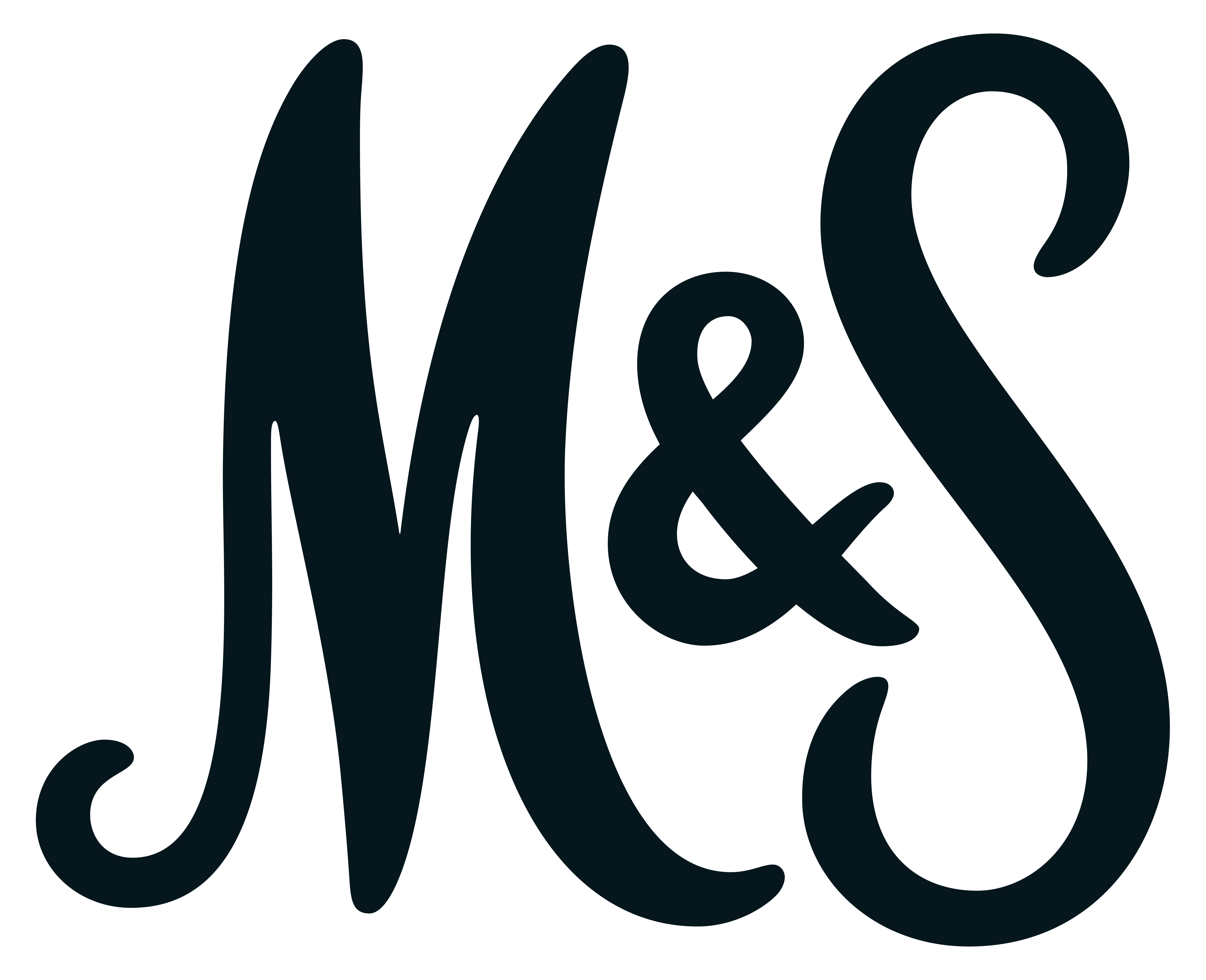 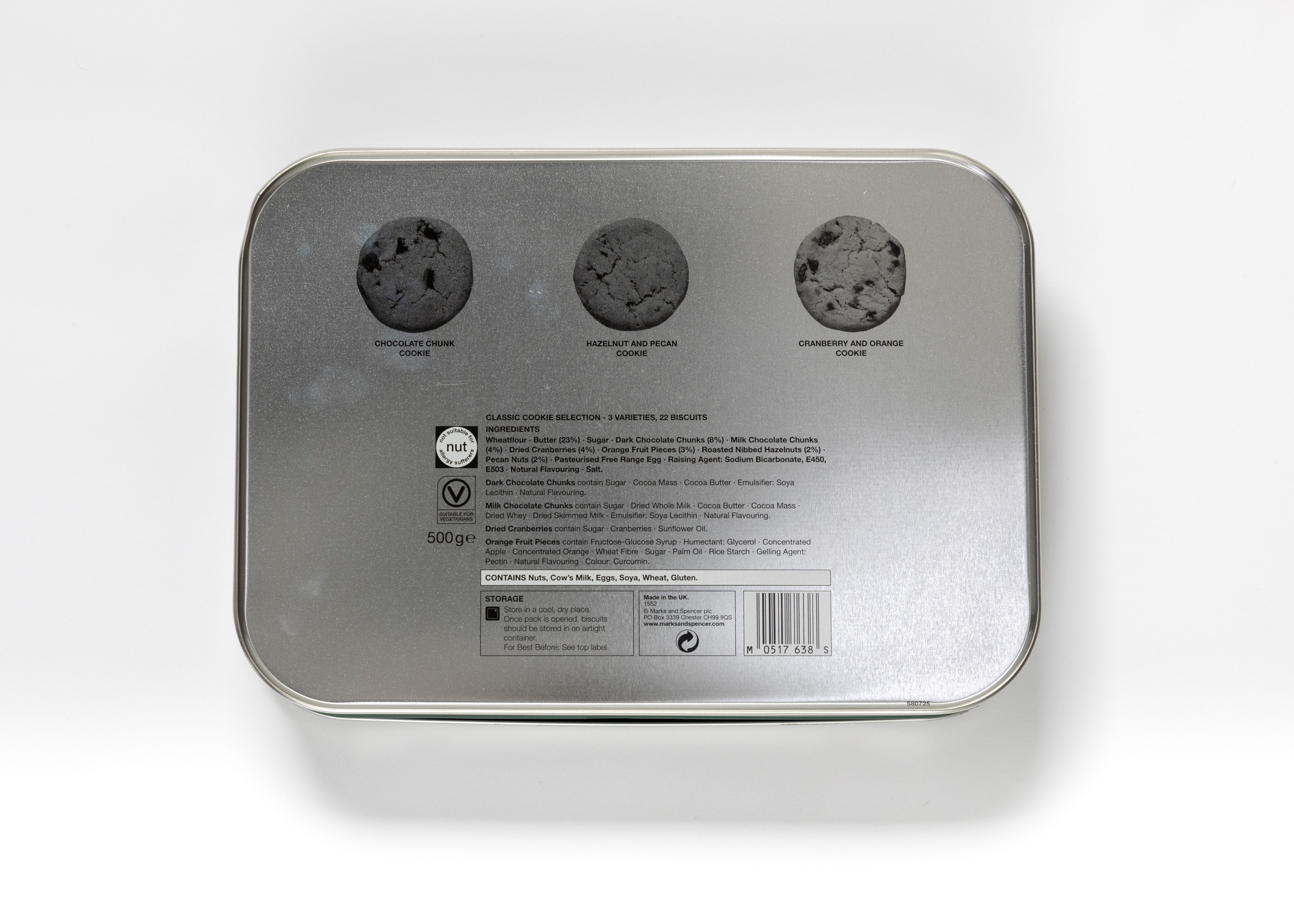 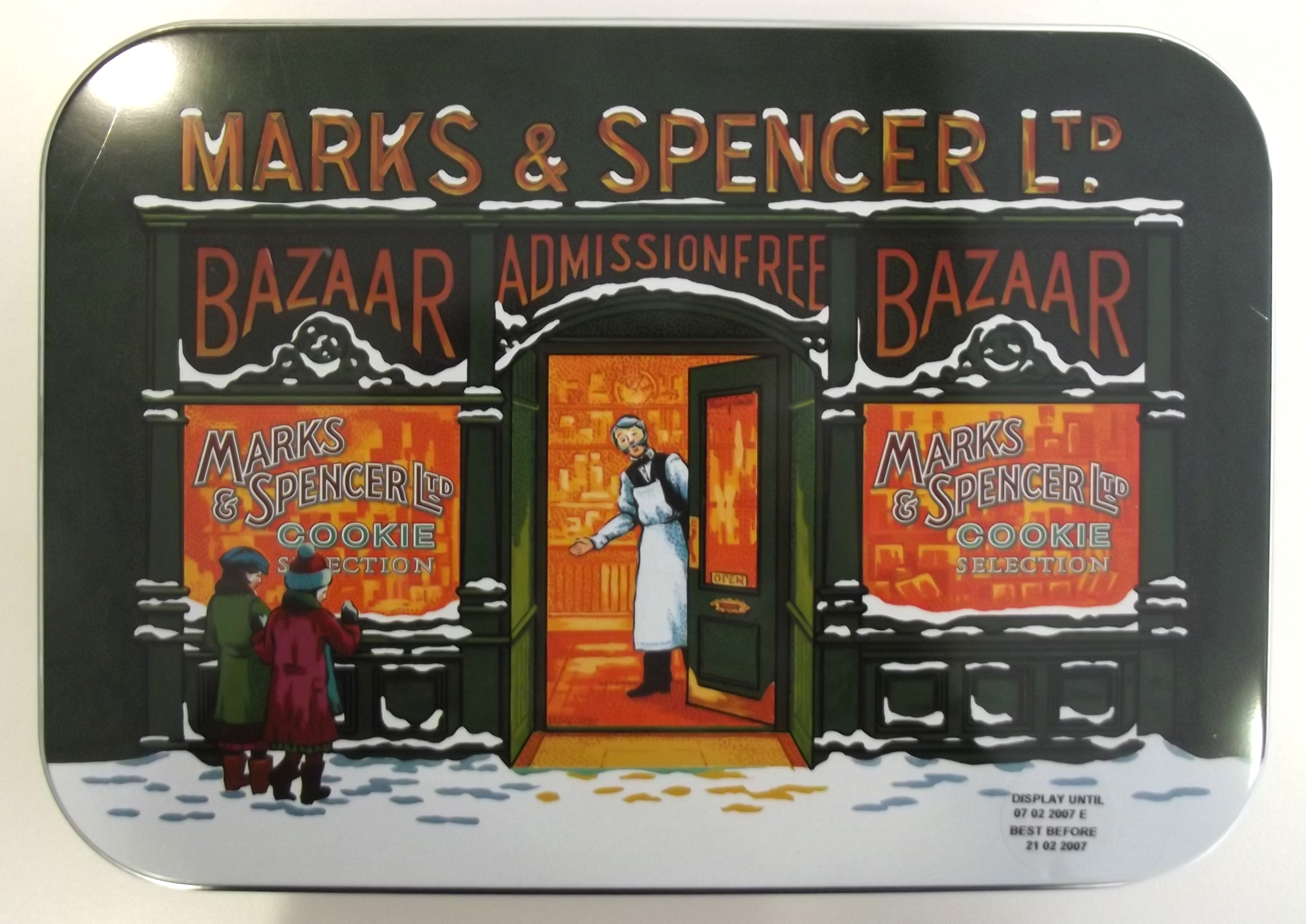 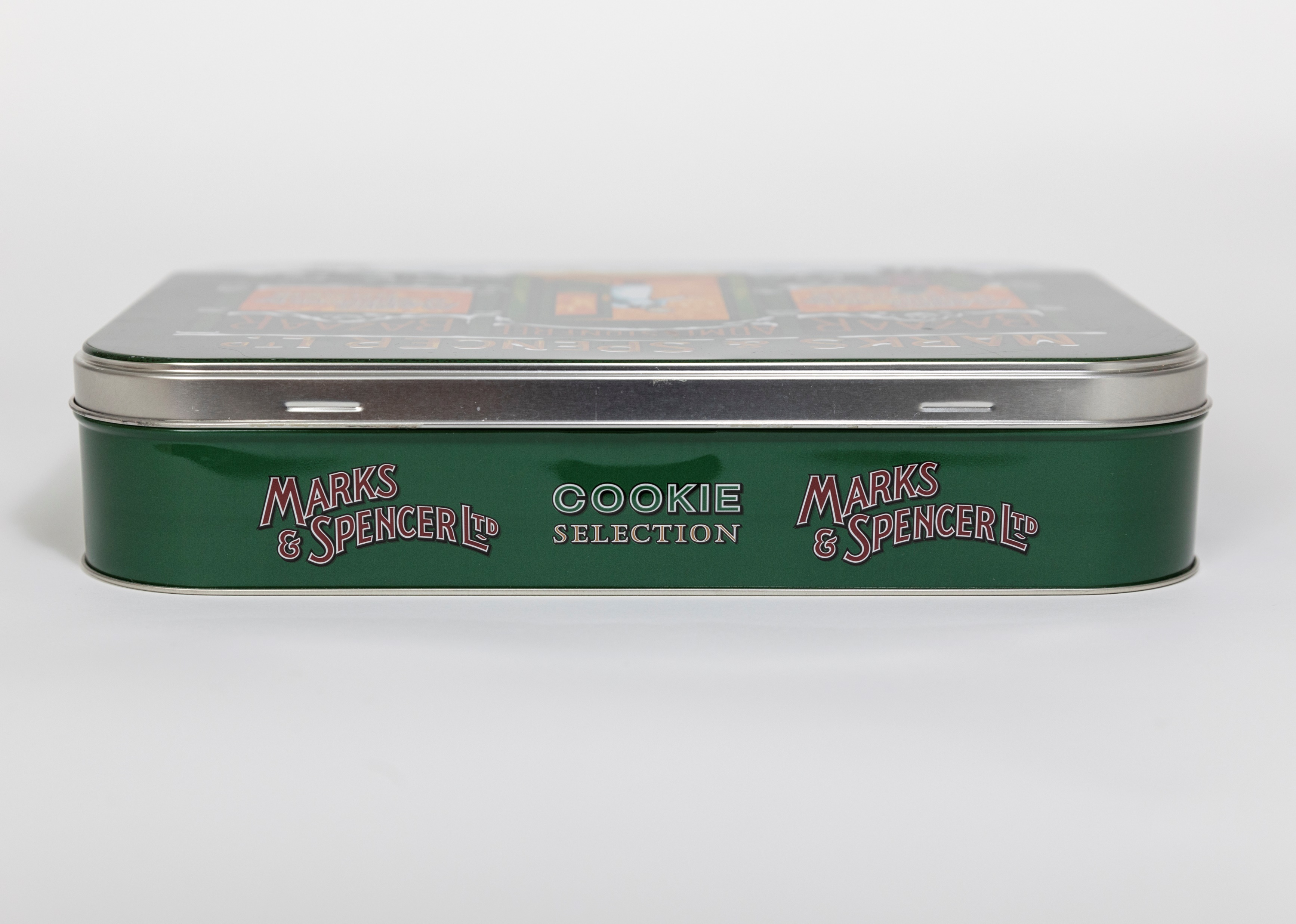 3
4
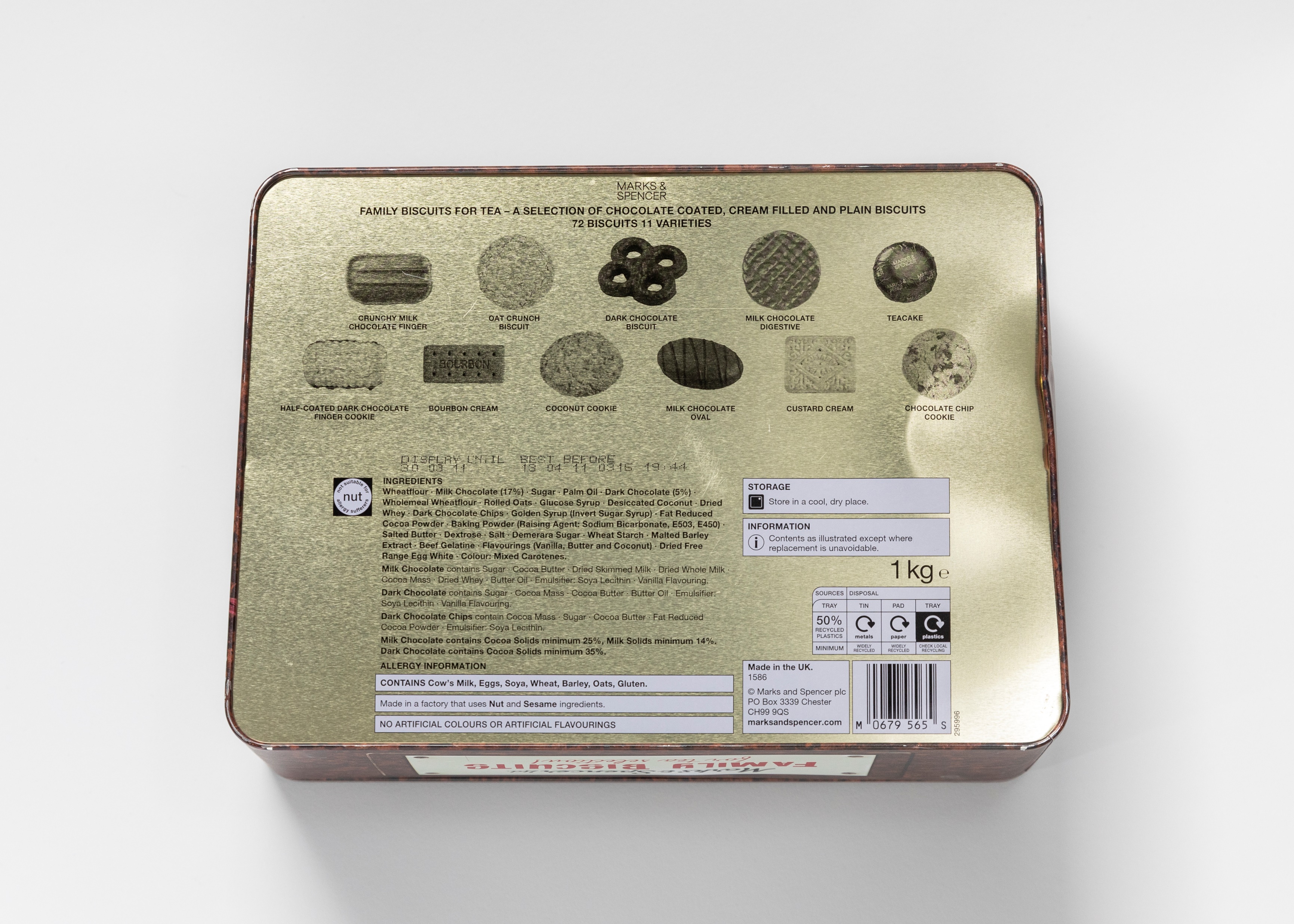 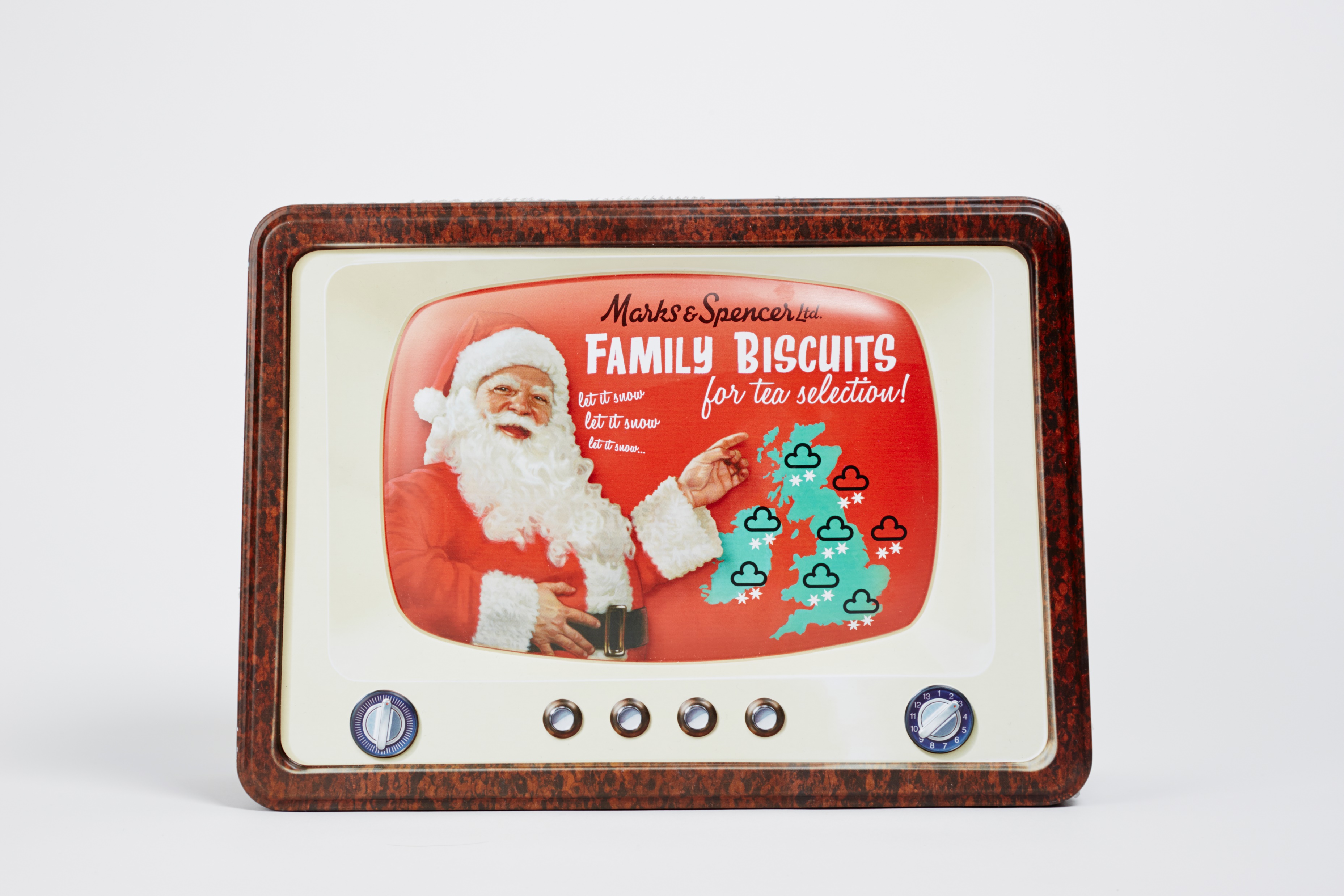 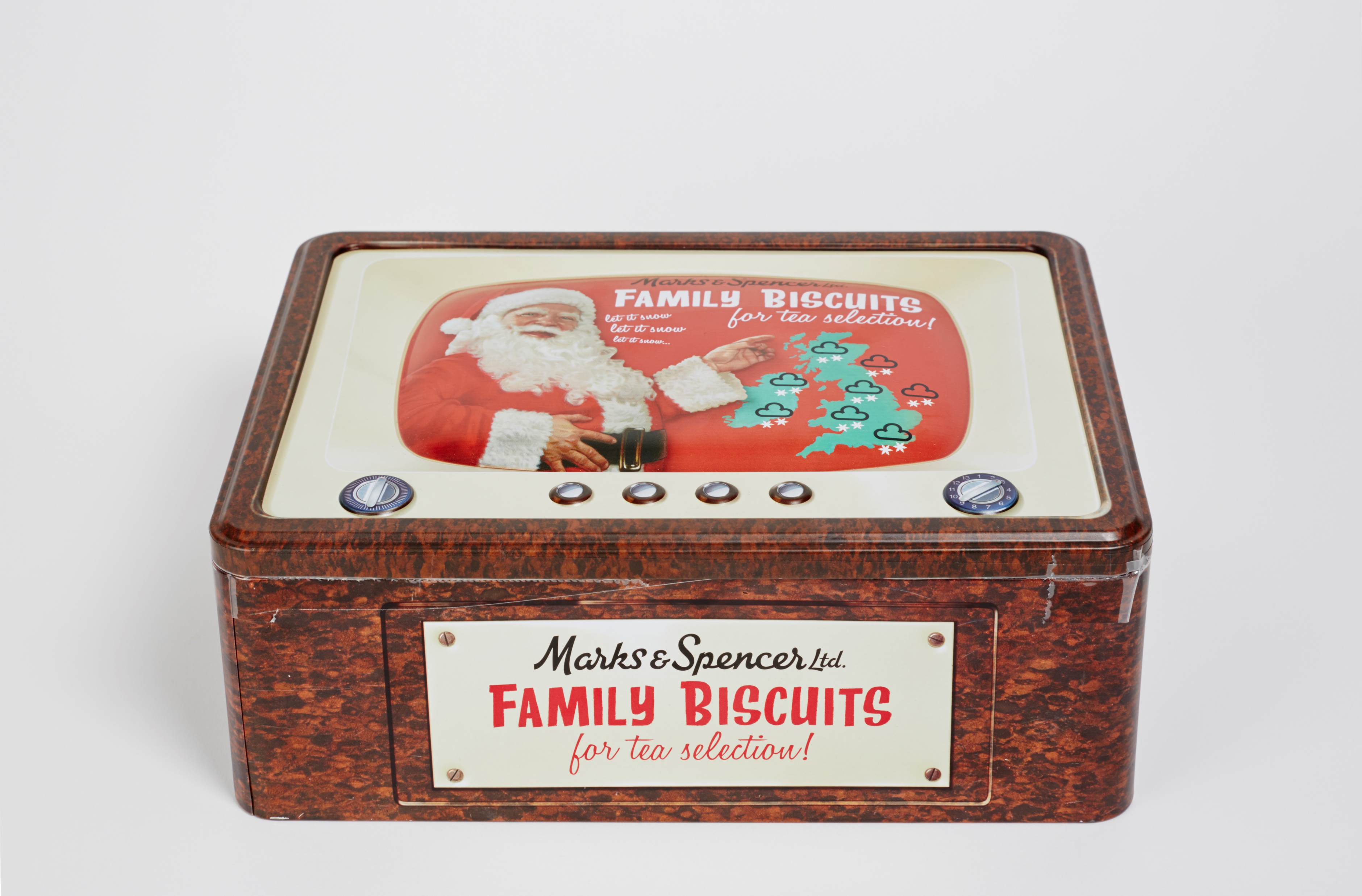 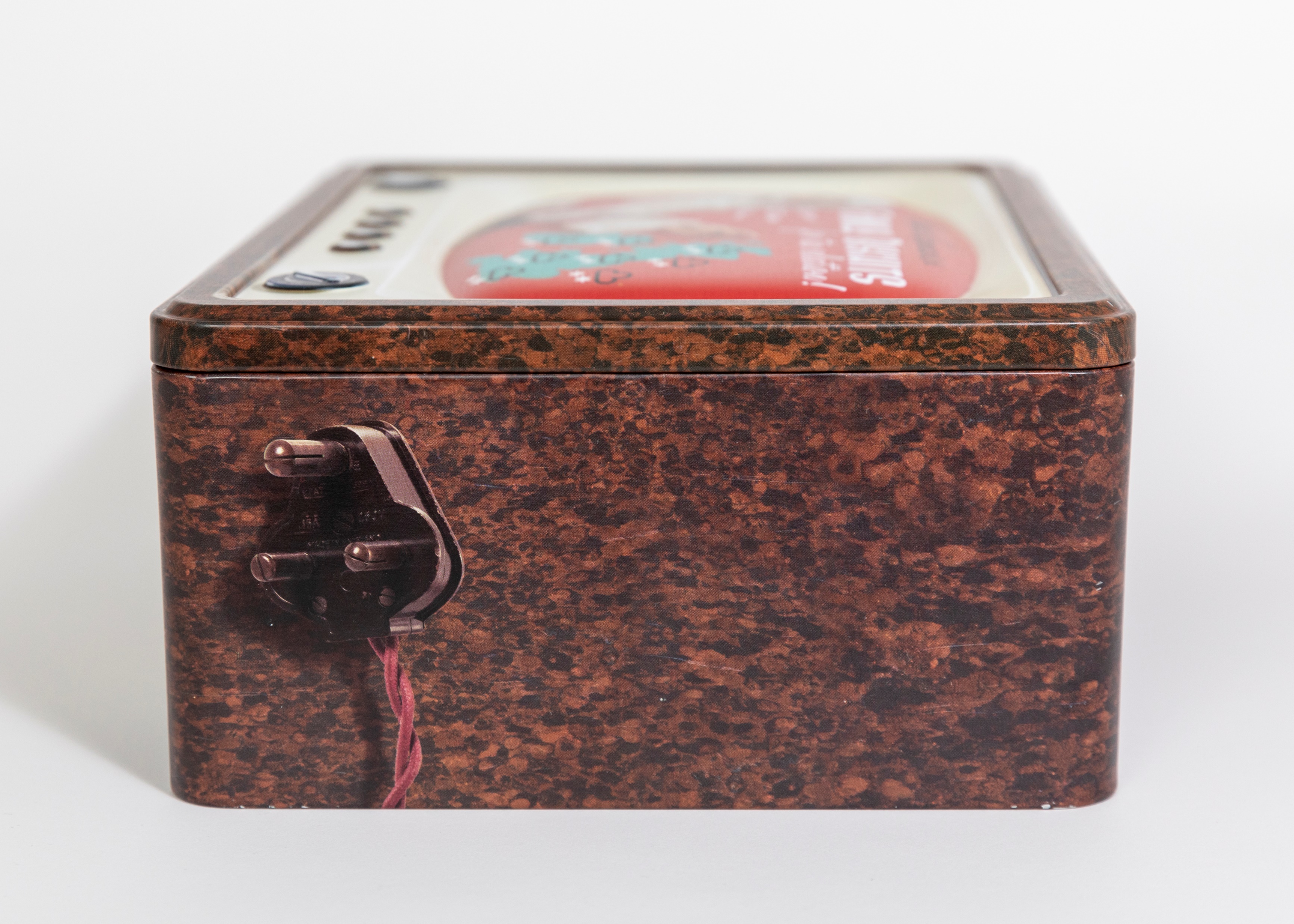 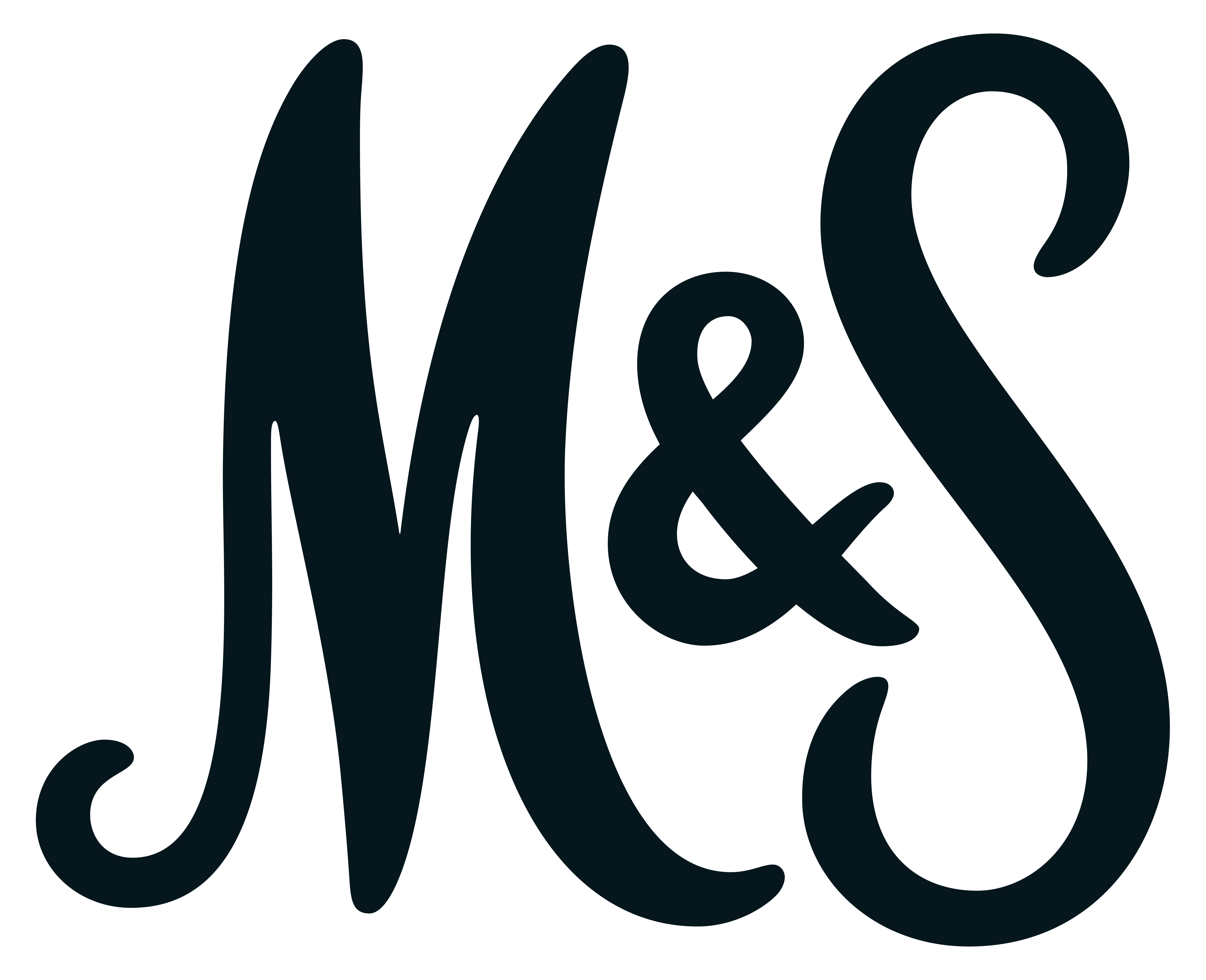 5
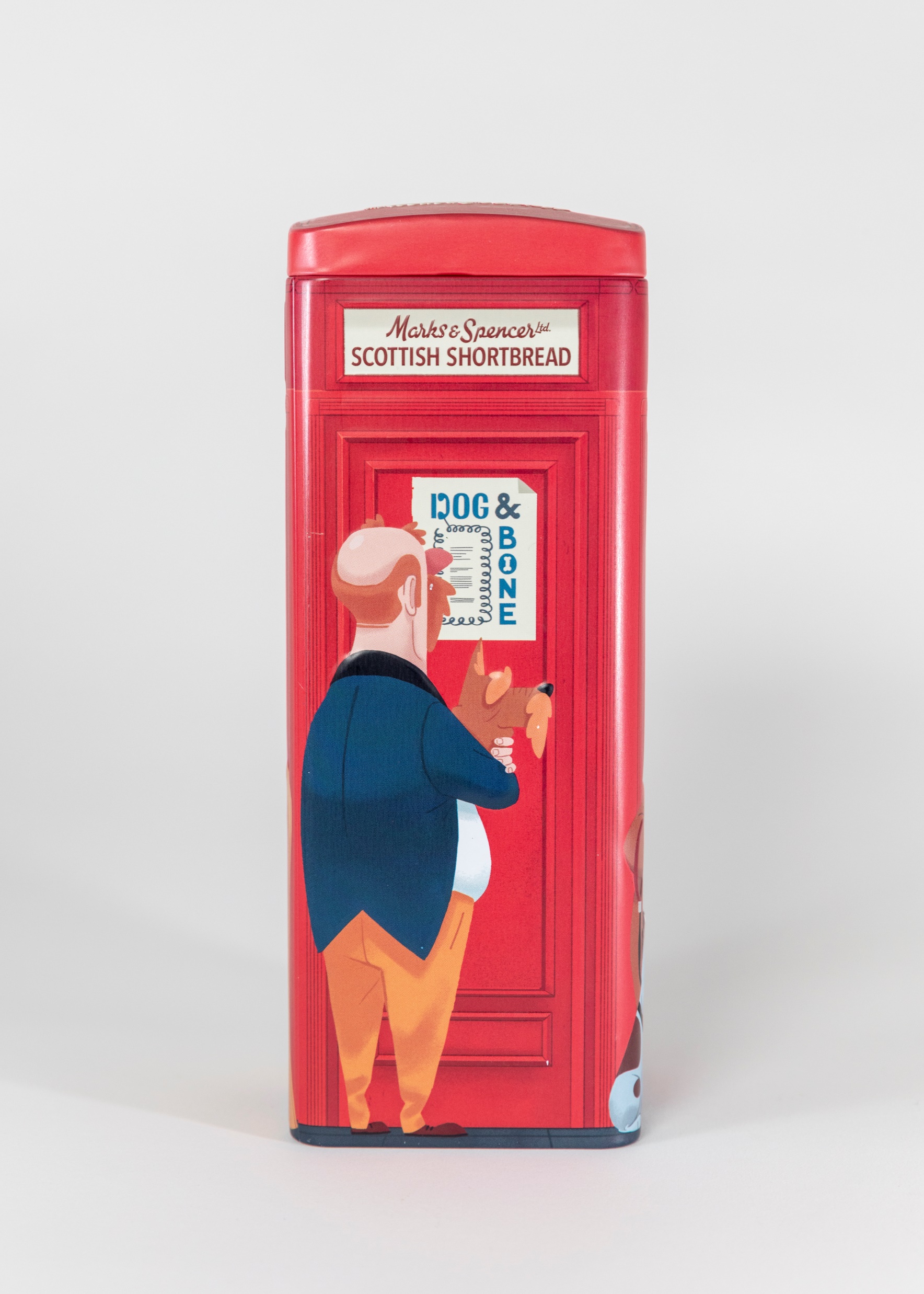 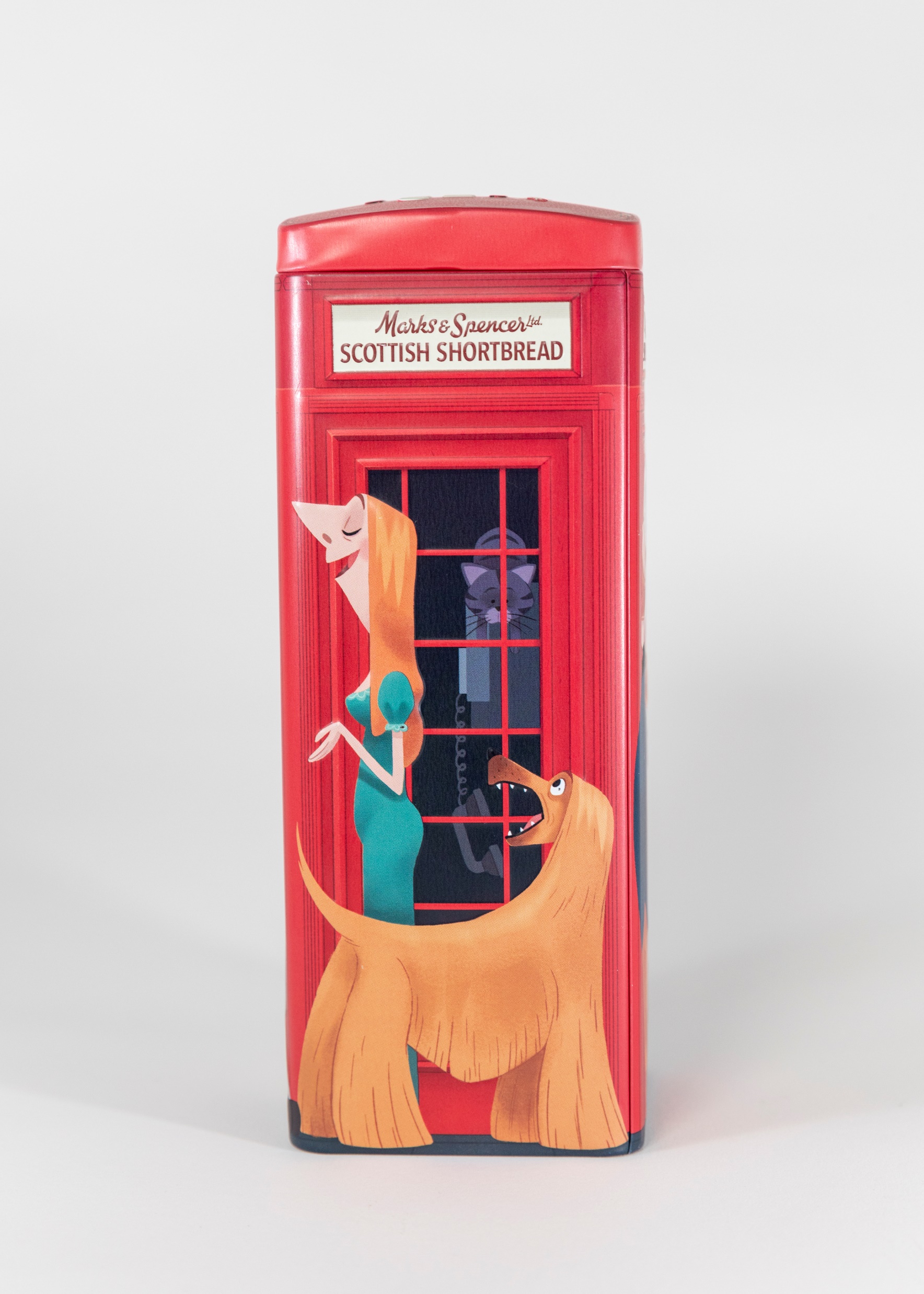 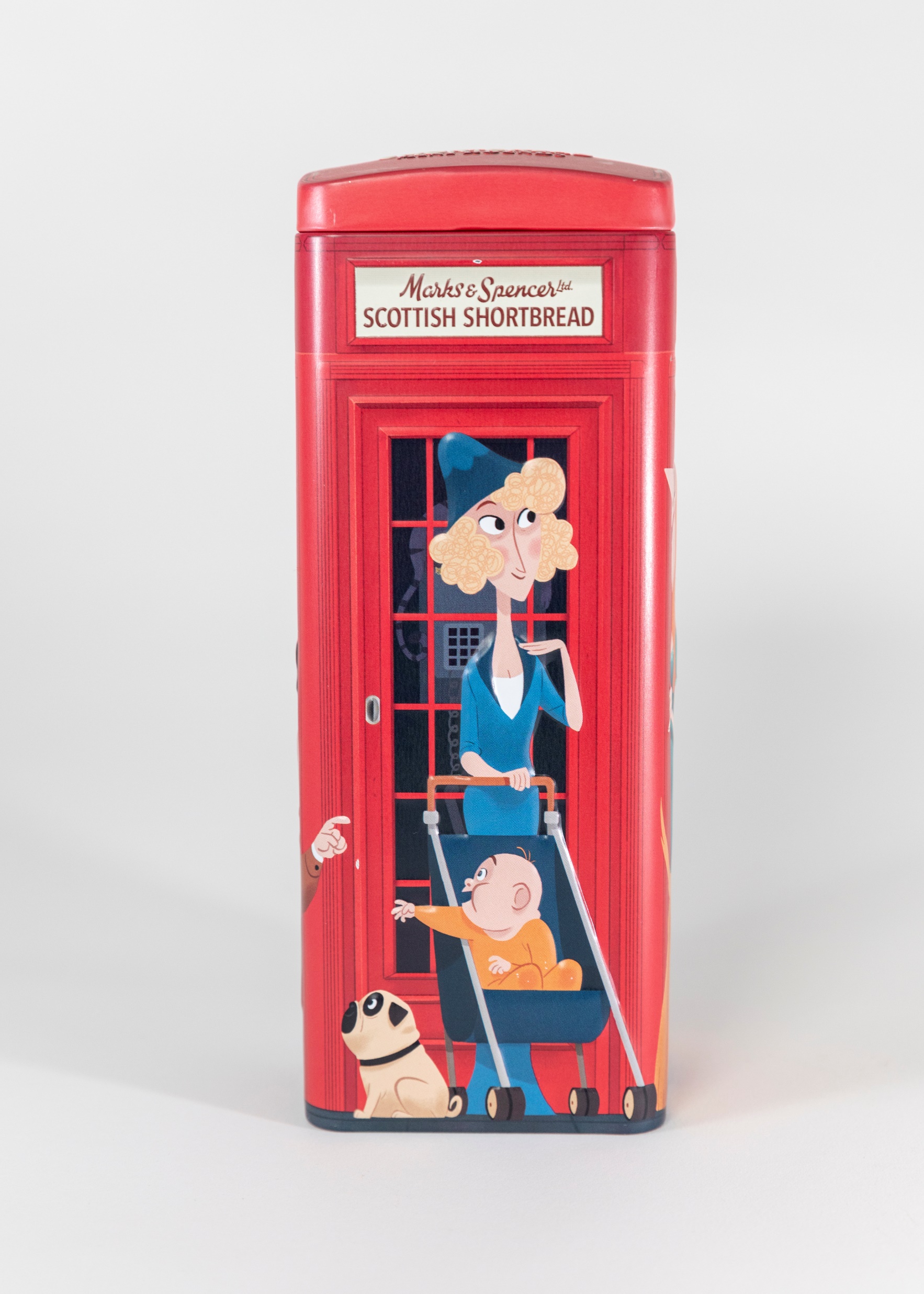 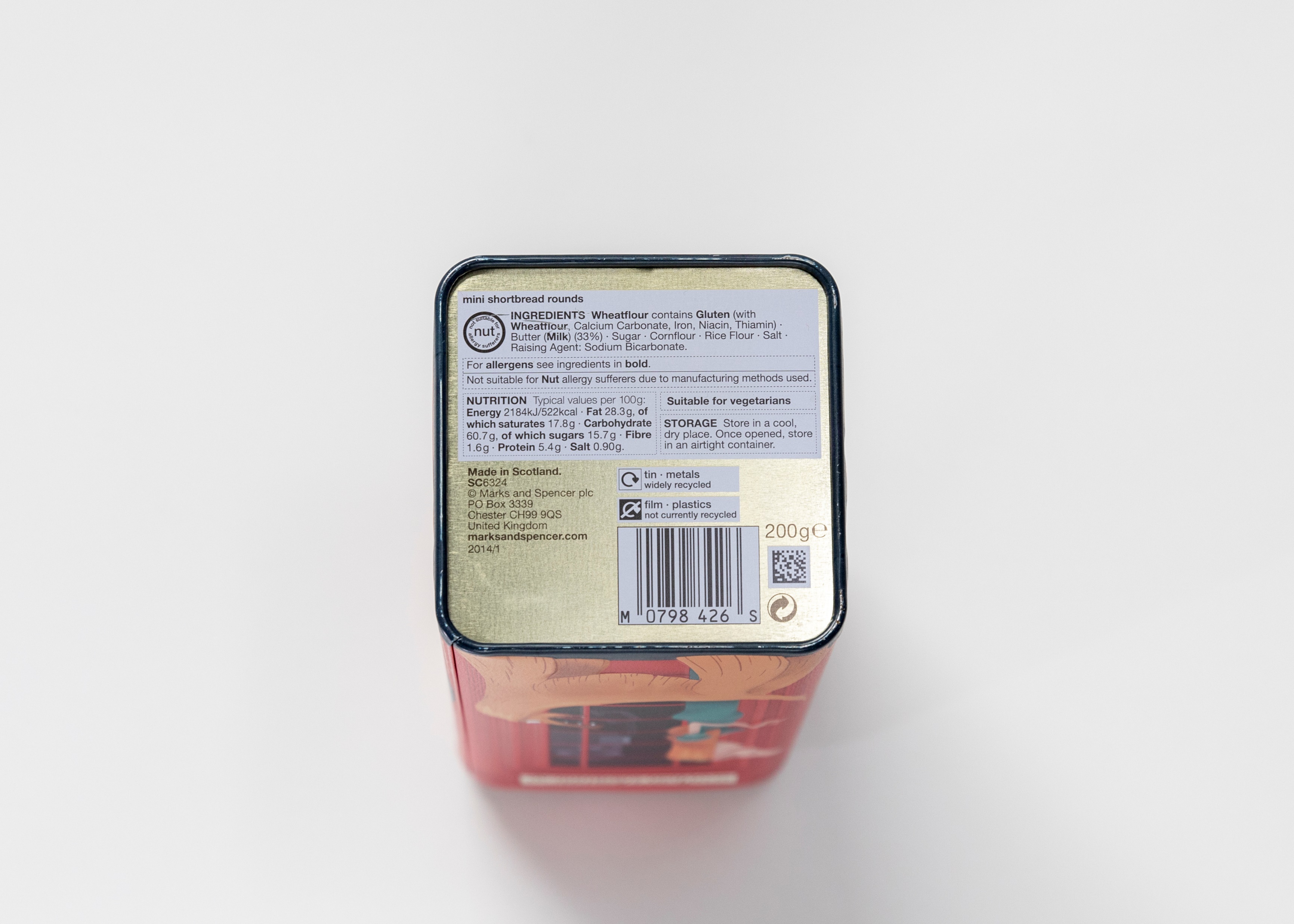 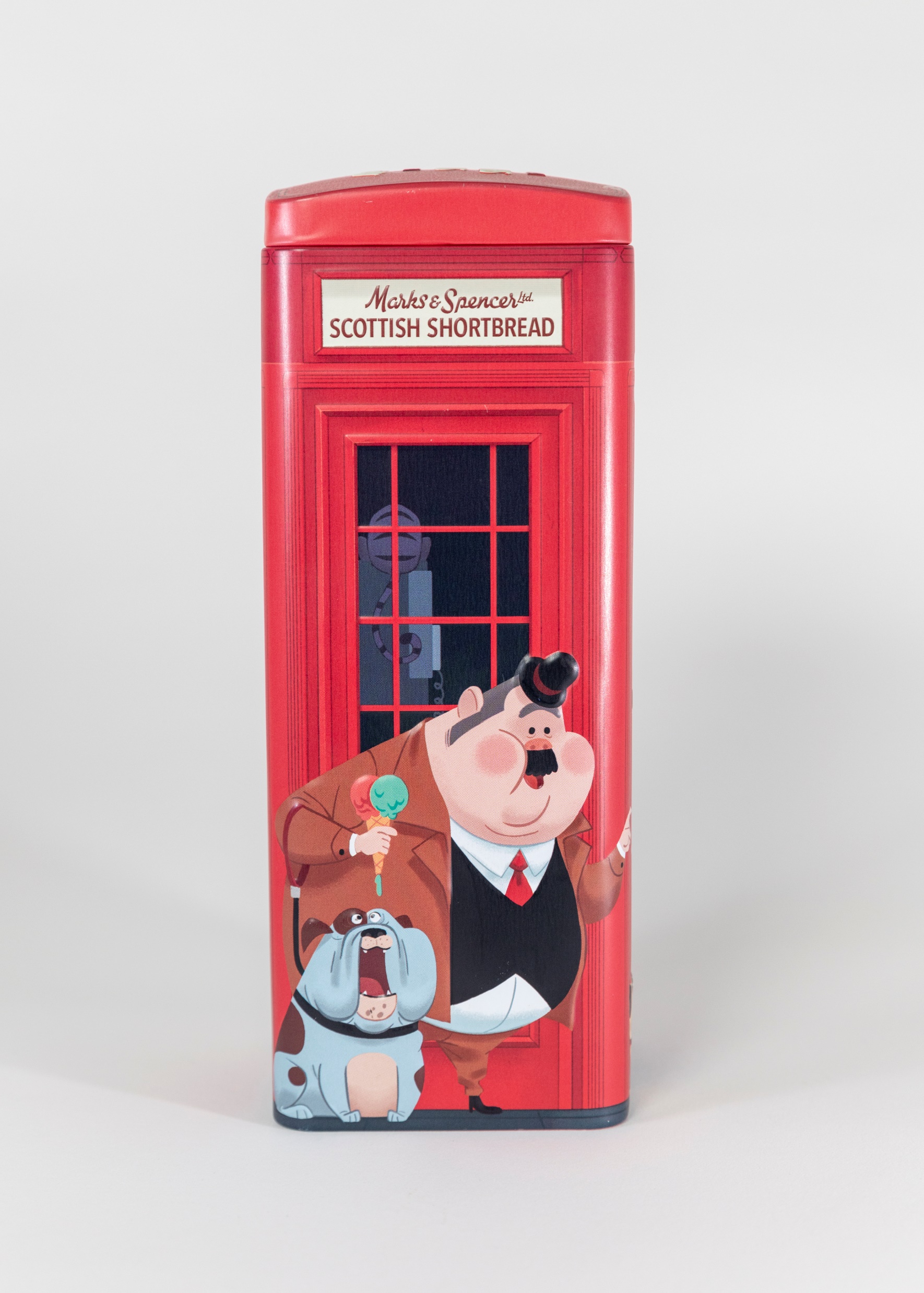 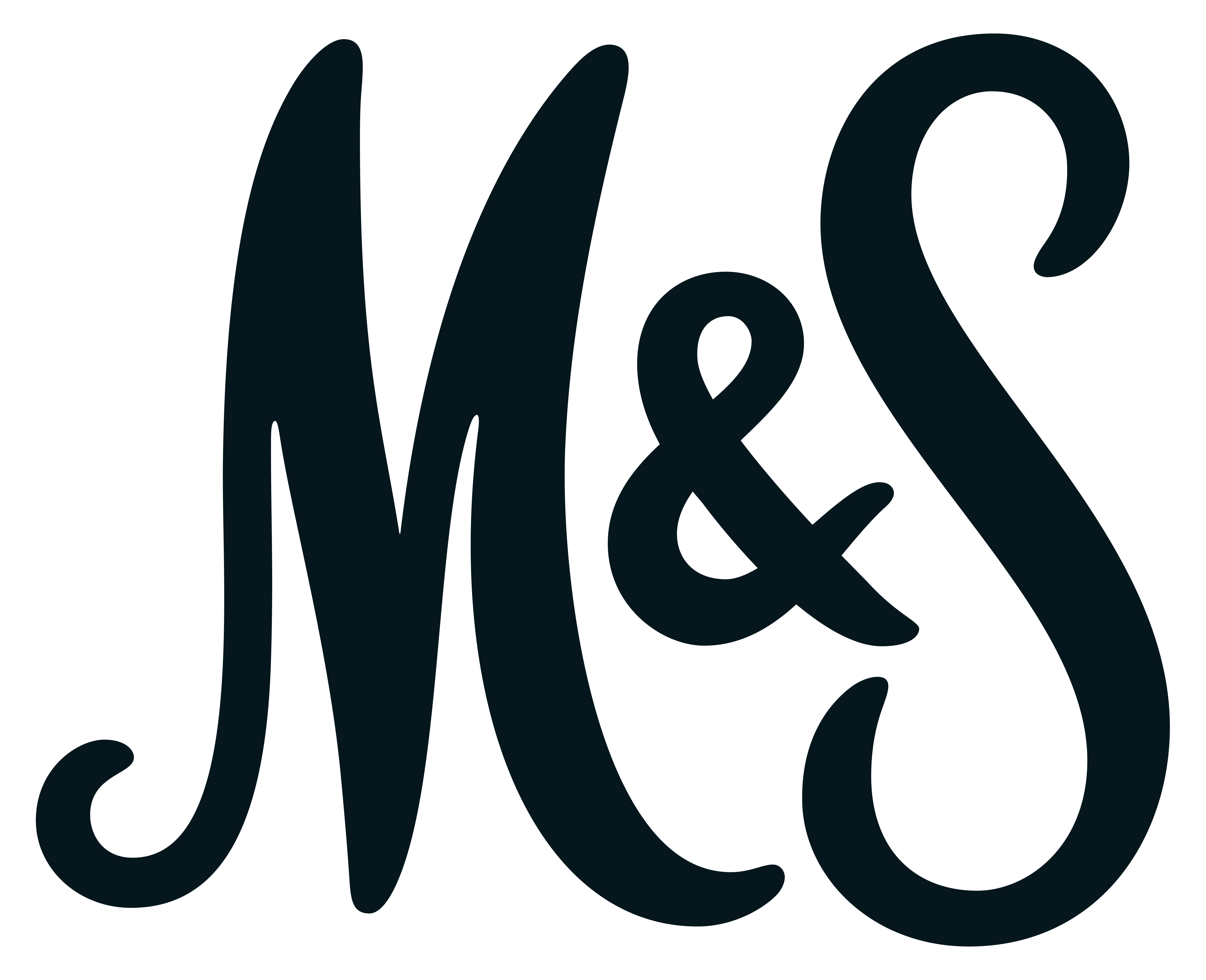 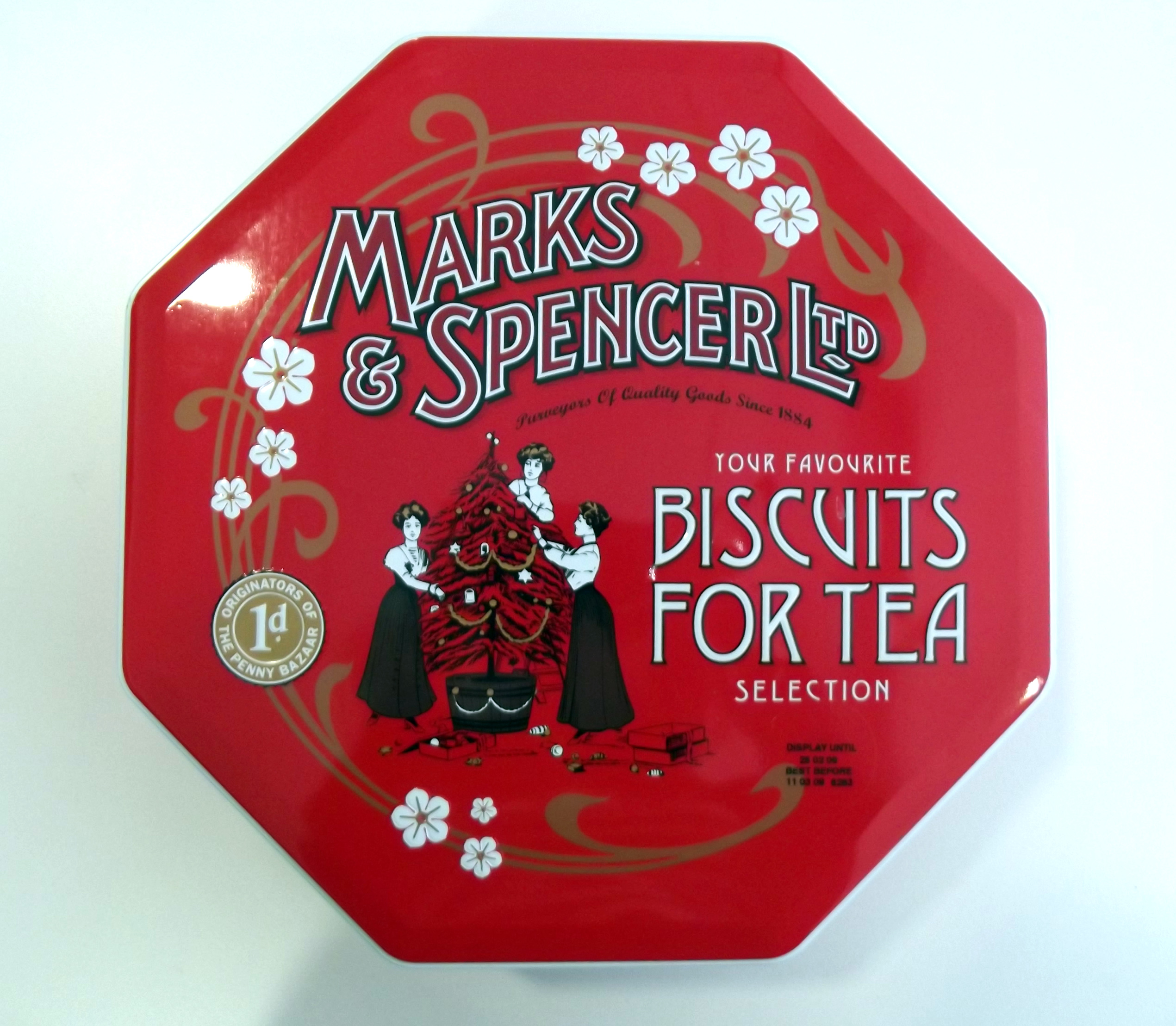 6
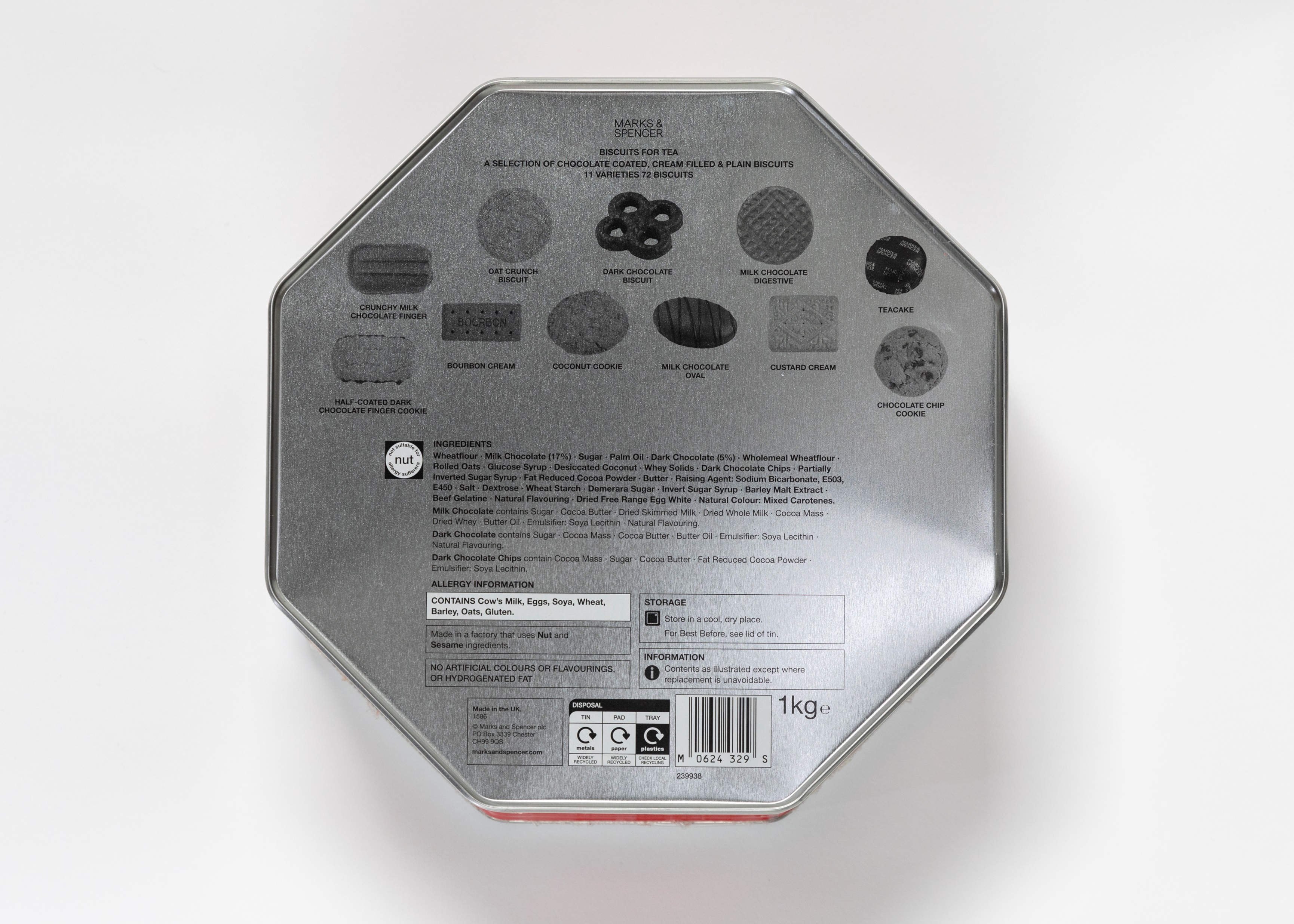 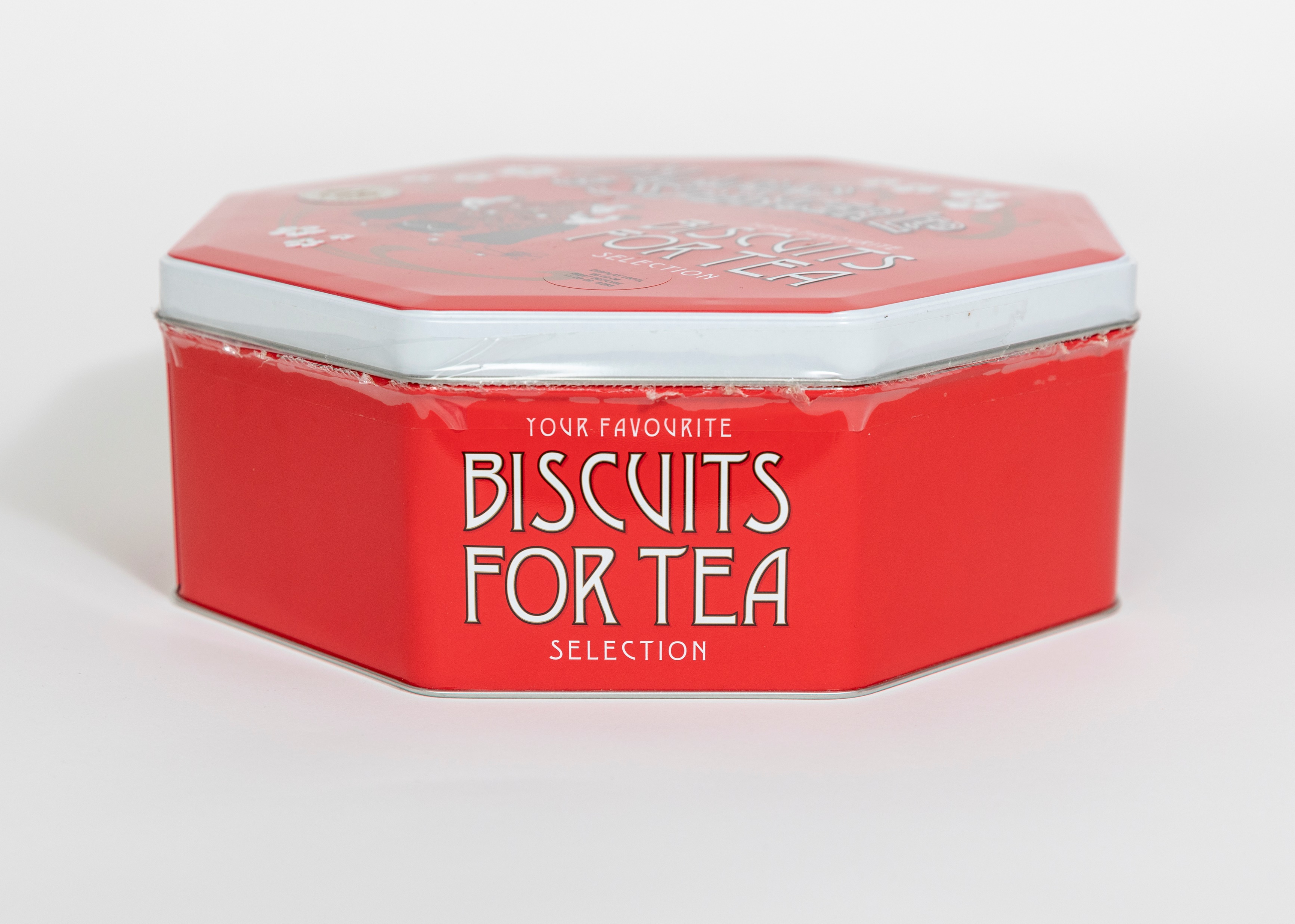 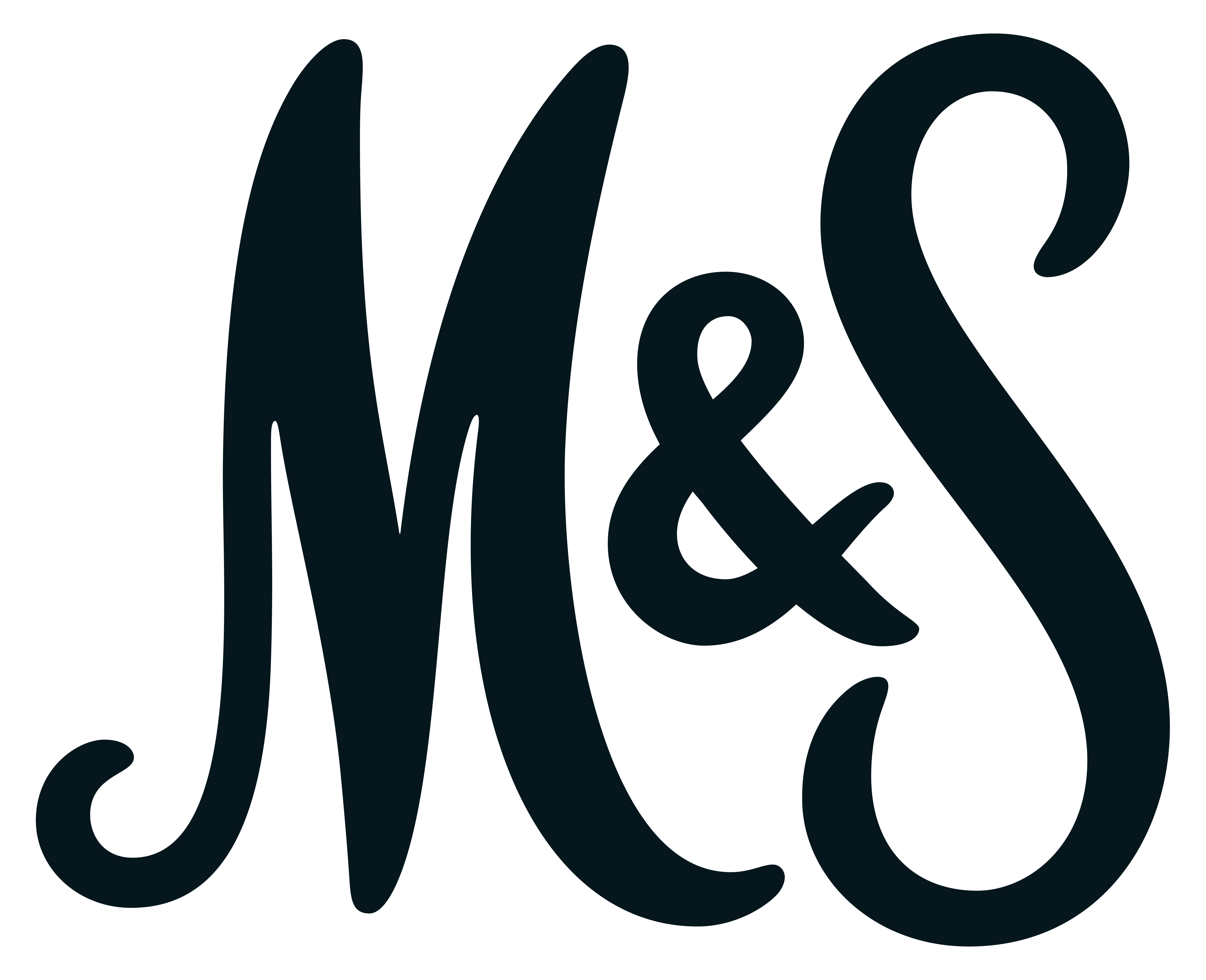